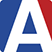 EOY 1 – Course Completion and CTE 
CALPADS File extract forms 
SDEM -  CRSC  -  SCSC  -  CTE  

Aeries Data Management
Courses and Course History
Transcripts – What data is pulled for EOY for CCI reporting
Dual Enrollment – what data elements are needed
Credit Recovery Classes – data management recommendations
CTE courses

CALPADS Reports
Certification Reports -  EOY 1 and CTE
Submitted data and Accountability:  High-level overview
CA Dashboard and Data Quest
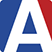 What exactly is Course Completion, didn’t we send this during Fall 2?
The EOY 1 certification is a collection of the LEA’s course content offered to students, students mark and/or credit received in those courses and the teacher of record for the delivery of that content.  All this collection if only for grades 7-12.

What else is collected in EOY 1?  
The Career Tech Education (CTE) data.  This is an opportunity for LEA’s with CTE-Career Pathway instruction to submit their data.  Student’s in grades 9-12 who have added this course content to their schedules will be reported in the beginning stages of a pathway (concentrator), or those who are at the end of the pathway (completer).

What is College Credit or Dual Enrollment?  Do I need to collect and report this data?
Yes, another collection is College Credit (formally Dual Enrollment) – If any of your students are receiving College Credit for college course work that they have enrolled in or one that is on your school schedule, you have to opportunity to submit their data during your EOY 1 certification.

Does this data need to be high quality?  
Yes, your certified data will be included in the CA Dashboard and used as one of the data areas that identify the College/Career Indicator (CCI) level and CTE Grant that the LEA is enrolled in.  Other areas of use are defined on the How the Data are Used slide

Do I need to make sure that my Year End withdrawal data is entered?  
Yes, for students who are deemed Completers (230) make sure to add the accurate completion status – Code 100 or other completion codes.  If the student will return for a 5th year make sure they are not identified with a completion status.
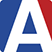 Aeries Knowledge base
Course Completion management (CRSC – SCSC file)
https://support.aeries.com/support/solutions/articles/14000078246-eoy1-what-are-the-requirements-for-course-completion-data-
What is needed for Transcript data management
https://support.aeries.com/support/solutions/articles/14000082464-eoy-1-course-and-staff-files-crsc-scsc-and-sdem-
How to tag for College Credit Courses (formerly Dual Enrollment)
https://support.aeries.com/support/solutions/articles/14000055958-eoy1-how-to-tag-dual-enrollment-courses-

Career Tech Education-CTE (SCTE file) management
https://support.aeries.com/support/solutions/articles/14000082466-eoy-1-career-technical-education-file-scte
https://support.aeries.com/support/solutions/articles/14000067171-eoy1-why-does-the-calpads-scte-file-extract-contain-no-records-
https://support.aeries.com/support/solutions/articles/14000067170-eoy1-what-records-are-included-in-the-calpads-scte-file-extract-
EOY Submission
EOY 1: Course Completion & Career Technical Education
Only departmentalized secondary (7-12) courses are reported for EOY 1
High quality CTE courses must be reported with a 154 course content code to indicate the teacher is CTE credentialed
CA School Dashboard uses EOY 1 certified data to determine students who are college/career ready:
Career Technical Education Pathway Completion
College Credit Courses (2190, 2290, 2490, 2690, 2790, 2890, 6090)
Completion of two years of leadership/military science courses (2505)
4
[Speaker Notes: EOY 1 is a critical component of the CCI. LEAs that fail to certify EOY 1 will show as orange on the CCI indicator.]
Additional SENR Fields in EOY
Postsecondary Transitional Indicator
For students w/ disabilities who are 18 years old until they age out at 22.
Requires: 	Grade level 12 and 
Active Program 144 record
Replaces the practice of using Grade level US for students w/ disabilities 18 to 22 and receiving transitional services.
New Work-based Learning Indicators (May 2019) for CCI – Will be added to SENR
Aeries Con 2019
[Speaker Notes: Postsecondary/Transition Status Indicator

An indication of whether or not a student with disabilities who is at least 18 years old is participating in a program to assist in the student’s transition from school to adult life, including education and training, employment and independent living. 

Workforce Readiness (Strategic Skills) Certificate Program Completion Indicator

An indication of whether or not a student successfully completed a certificate program that is recognized by business and/or industry at the local or state level, such as the National Career Readiness Certificate (i.e., Work Keys), Work Force Development Certificates, National Occupational Competency Testing Institute (NOCTI), Precision, etc.

Food Handler Certification Program Completion Indicator

An indication of whether or not a student successfully completed a certificate program for entry-level professionals in the food service industry, such as servers, chefs, cooks, cashiers, and even convenience store clerks. The Food Handler Certificate requires the learner to complete a brief 2-hour training course covering basic food safety principles. At the conclusion of the course, the learner will be tested on their knowledge of the content and learning outcomes. Upon successfully passing the exam, the learner will be issued a Food Handler's Certificate document (or card).

Pre-Apprenticeship Certification Program Completion Indicator

An indication of whether or not a student successfully completed a program where students earn industry certificates that are recognized and certified by business and/or industry at the local, state, or national level. It may be an assessment, examination, or a license that is administered and recognized by an industry third-party or governing board.

Pre-Apprenticeship Program (non-certified) Completion Indicator

An indication of whether or not a student successfully completed a program where students earn industry certificates that are recognized, but not certified, by business and/or industry at the local, state, or national level. It may be an assessment, examination or a license that is administered and recognized by an industry third-party or governing board.
 
State or Federal Job Program Completion Indicator

An indication of whether or not a student successfully completed any federal programs administered at schools such as Job Corps, Workforce Innovation and Opportunity Act (WIOA), YouthBuild; or state-level programs such as California Conservation Corps or Regional Occupational Center Programs.]
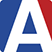 Aeries Knowledge base
Course Completion management (CRSC – SCSC file)
https://support.aeries.com/support/solutions/articles/14000078246-eoy1-what-are-the-requirements-for-course-completion-data-
What is needed for Transcript data management
https://support.aeries.com/support/solutions/articles/14000082464-eoy-1-course-and-staff-files-crsc-scsc-and-sdem-
How to tag for College Credit Courses (formerly Dual Enrollment)
https://support.aeries.com/support/solutions/articles/14000055958-eoy1-how-to-tag-dual-enrollment-courses-

Career Tech Education-CTE (SCTE file) management
https://support.aeries.com/support/solutions/articles/14000082466-eoy-1-career-technical-education-file-scte
https://support.aeries.com/support/solutions/articles/14000067171-eoy1-why-does-the-calpads-scte-file-extract-contain-no-records-
https://support.aeries.com/support/solutions/articles/14000067170-eoy1-what-records-are-included-in-the-calpads-scte-file-extract-
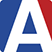 Key Points for EOY1 – Course Completion 
Understand that Aeries will extract course completion data from the Transcript (HIS) table.  If you have not yet run the copy grade table-GRD to HIS process you will not have any data in your completion (CRSC and SCSC) file. 
If you are an LEA with grades 7-8 the grade marks will be collected (credit data not required), but again, you will need to have data in your HIS table. 
When reporting College Credit course work, make sure that you understand the data fields that are required in Aeries, what data entry is needed to accurately report your College Credit data in the SCSC file.
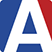 Key Points for EOY 1 – CTE
Make sure you understand how your Career Pathway data is being managed. If you and/or others are the owner/manager of this data or share the data entry responsibility, make sure you have a good working knowledge of CTE compliance and how to manage Aeries Career Pathway pages 
Make sure your Course Group State numbers defined in Aeries course (CRS) table are valid for the Career Pathway(s) that you have.  Use the Valid Code Combination document to verify 
Verify that your CTE Teacher holds the correct certification to be defined as a High Quality CTE Teacher
Create clear procedures and timelines on when student data will be collected to define Career Pathways – did they schedule into a Pathway or just take a vocational course.  How often will we update concentrator and completion data for student’s - Semester, Yearly – create those timelines early so you are not waiting to collect all data at the end of a school year.
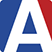 Error Resolution – CRSC, SCSC, CTE and EOY 1 Certification:  https://www.cde.ca.gov/ds/sp/cl/systemdocs.asp 
CALPADS Error List
	*Note:  When looking up references on the Error List for the EOY files you will also see references to 	the Fall 2 Files – CRSE, SCSE.  Make sure your reference is providing error information for the 	“completion” files, or the EOY files.
Mapping Guides
https://documentation.calpads.org/Reports/SnapshotODSReports/

EOY 1 Mapping Guides

CDE Letter New Career Measures
https://www.cde.ca.gov/ds/sp/cl/cciltr20190405.asp